Reconstruction Falls Apart-Redemption and the Compromise of 1877
Mr. Winchell
APUSHPeriod 5
Four Reasons For End of Reconstruction
Legal challenges to Reconstruction
Grant’s Presidency (he sucks)
Panic of 1873
Recall of troops in 1877/Compromise of 1877
The 1868 Republican Ticket
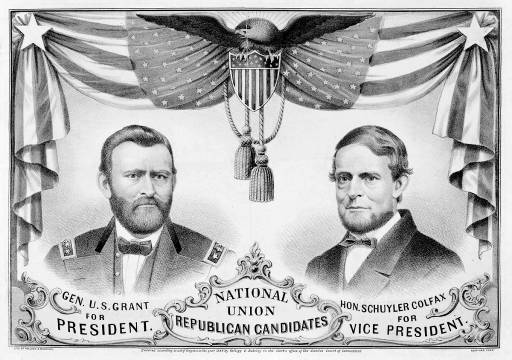 The 1868 Democratic Ticket
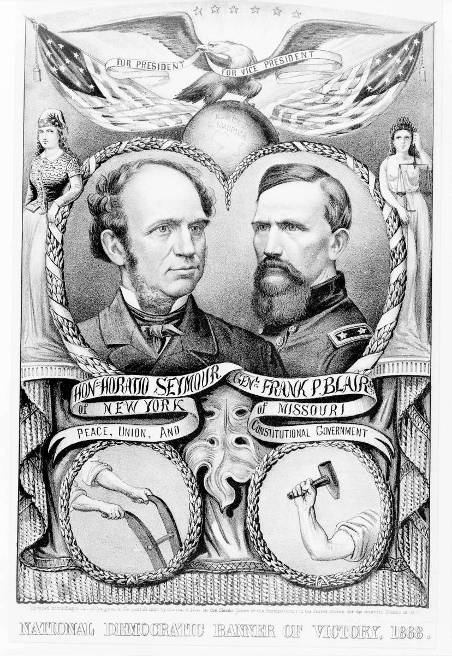 Waving the Bloody Shirt!
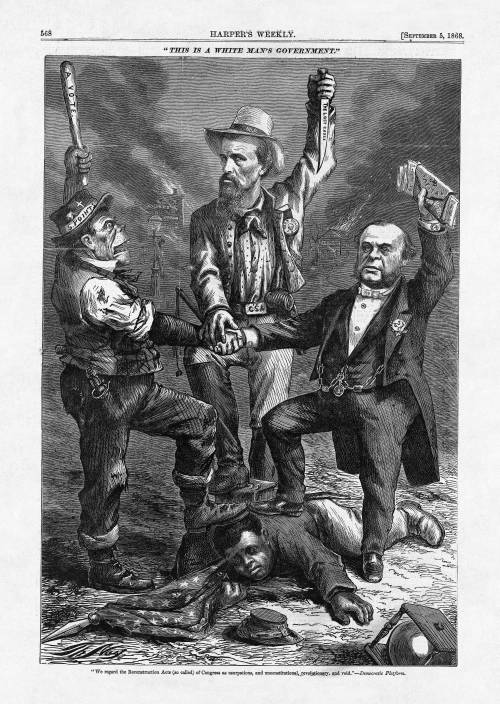 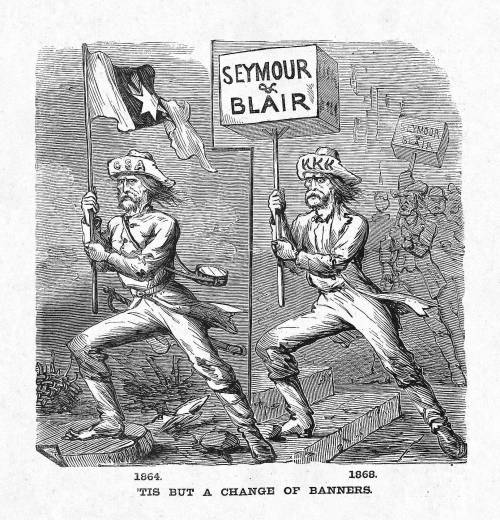 Republican “Southern Strategy”
1868 Presidential Election
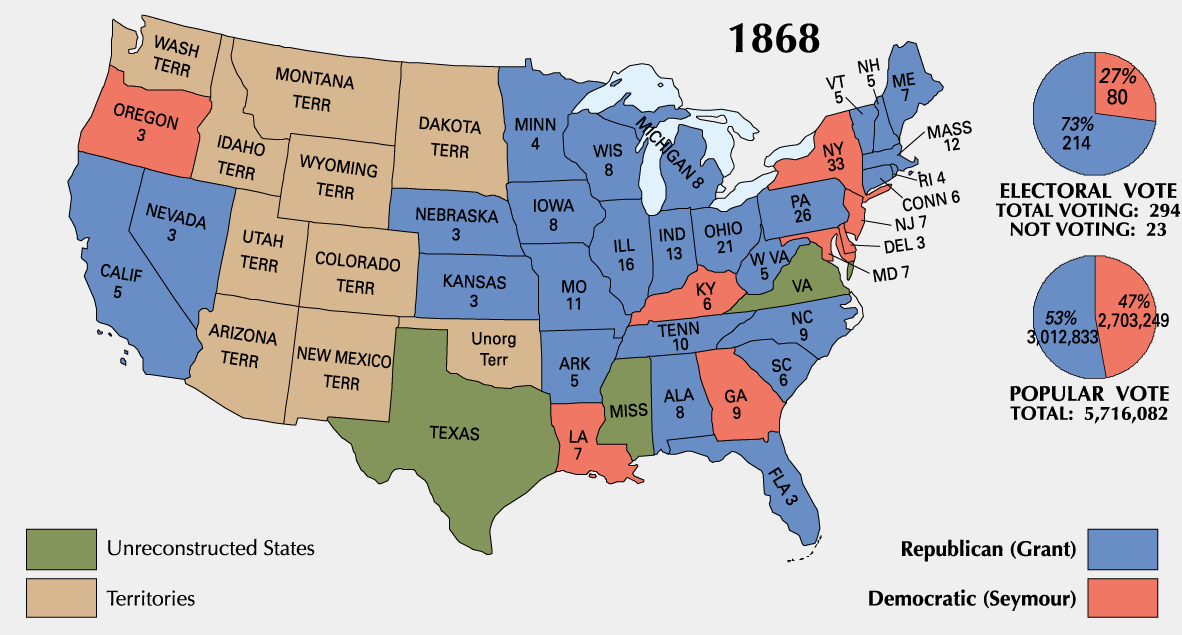 Grant Administration Scandals
Grant presided over an era of unprecedented growth and corruption.
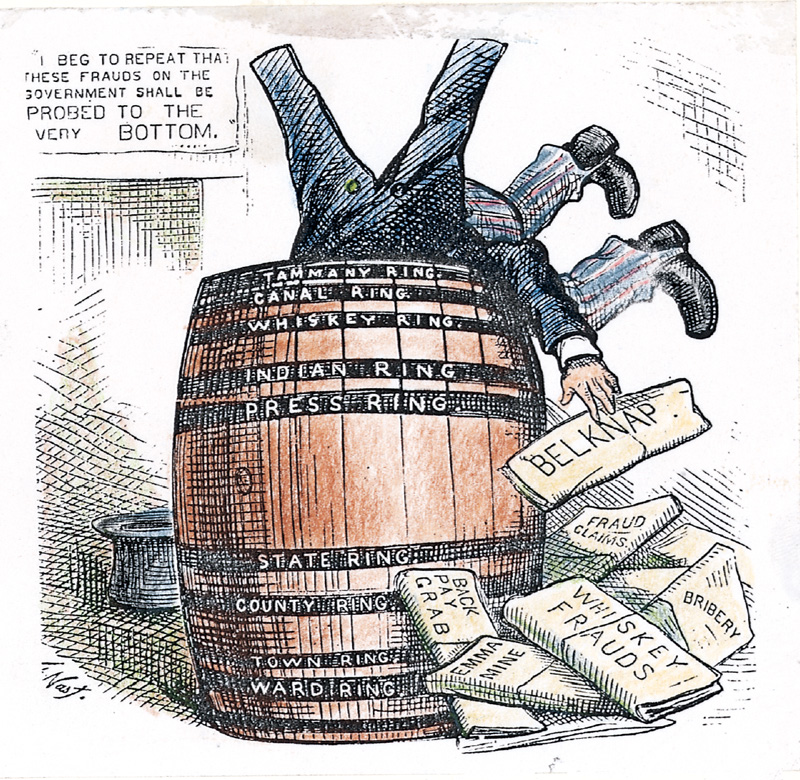 Credit Mobilier Scandal.
Whiskey Ring.
The “Indian Ring.”
Ulysses S. Grant’s Presidency
President Grant’s (a Republican) cabinet is corrupt and scandals break out
People move away from Republican party as a result
Grant thought of as one of worst Presidents
The Tweed Ring      in NYC
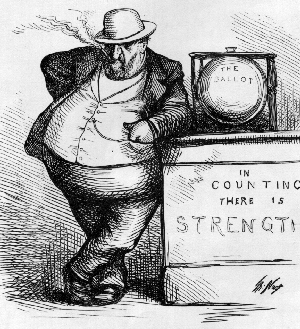 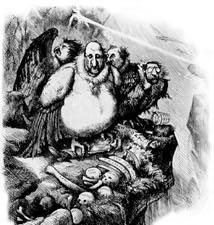 William Marcy Tweed (notorious head of Tammany Hall’s political machine)
[Thomas Nast  crusading cartoonist/reporter]
Who Stole the People’s Money?
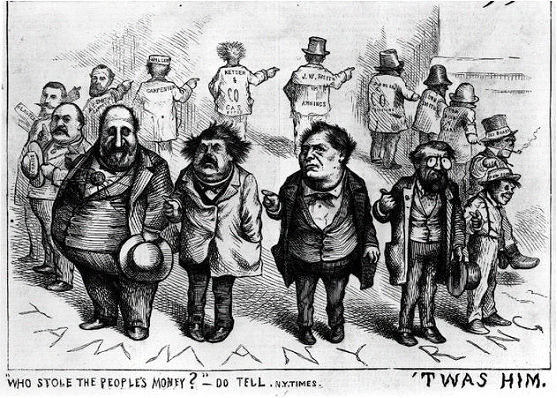 And They Say He Wants a Third Term
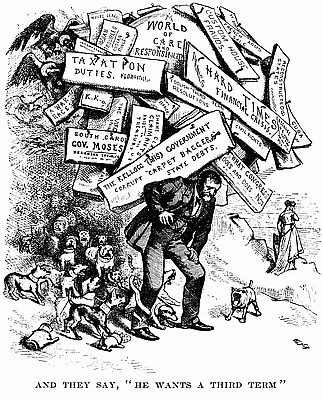 General Amnesty Act of 1872
South claims US isn’t a democracy because they cannot elect some Democrats - Valid Point
Congress allows former CSA officials to hold public office
Southern Democrats take hold of state positions
The Election of 1872
Rumors of corruption during Grant’s first term discredit Republicans.
Horace Greeley runsas a Democrat/LiberalRepublican candidate.
Greeley attacked as afool and a crank. 
Greeley died on November 29, 1872!
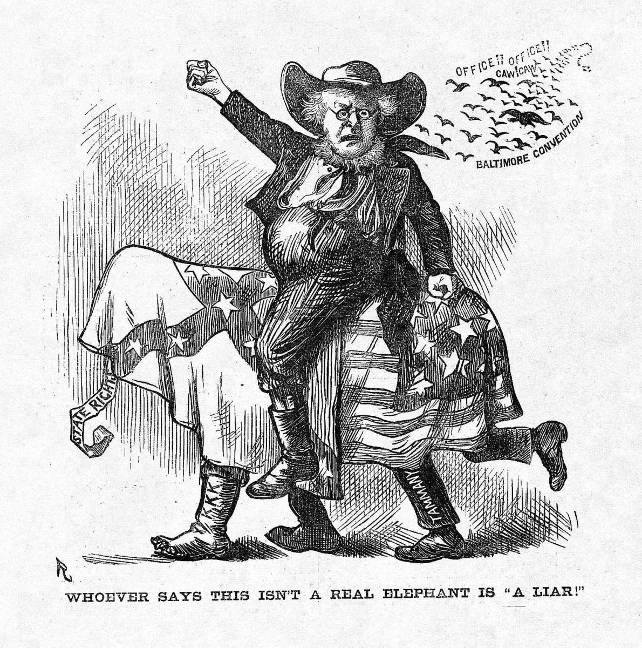 1872 Presidential Election
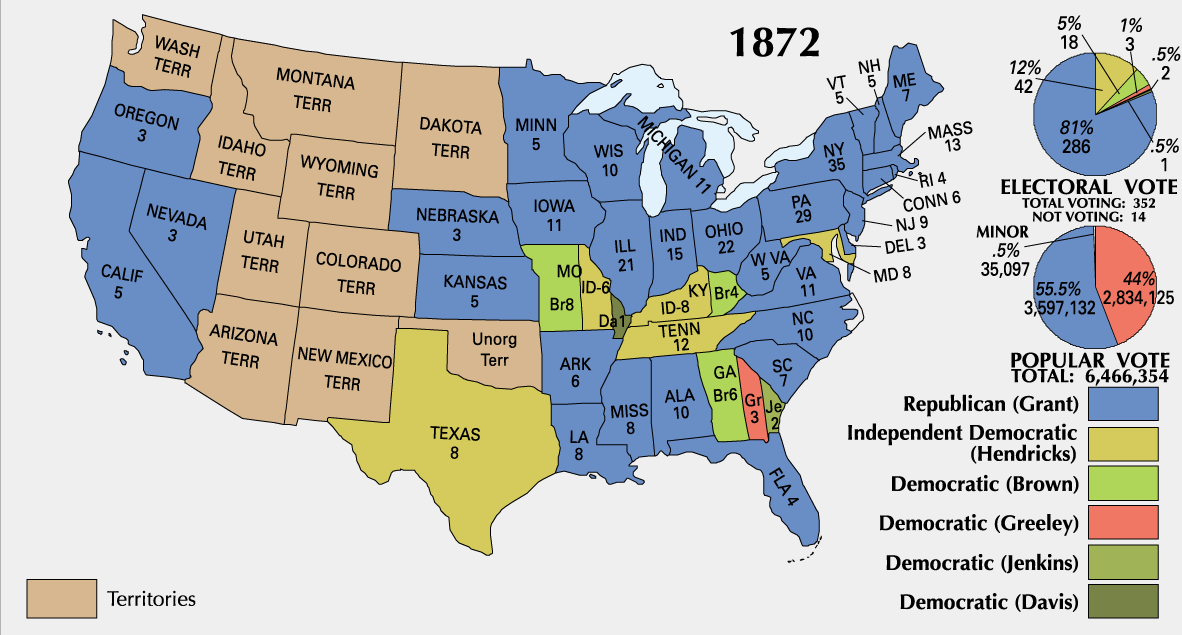 Popular Vote for President:  1872
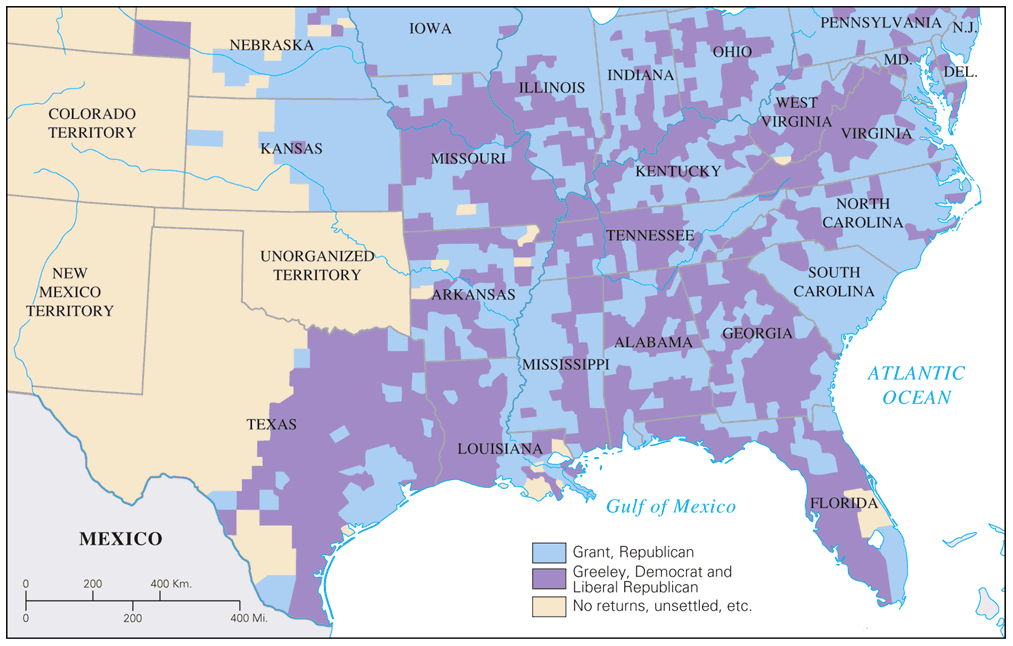 The Panic of 1873
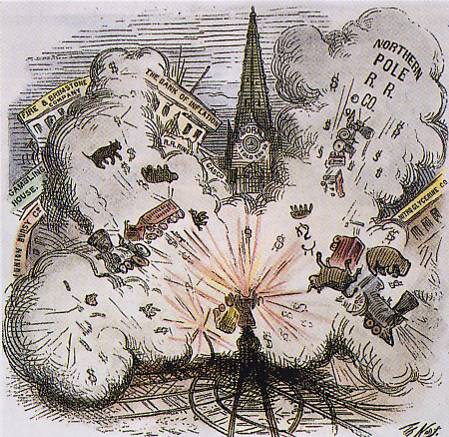 It raises “the moneyquestion.”
debtors seek inflationarymonetary policy bycontinuing circulation of greenbacks.
creditors, intellectuals support hard money.
1875  Specie                 Redemption Act.
1876  Greenback Party formed & makes gains in             congressional races  The “Crime of ’73’!
Panic of 1873
US economy goes into a severe recession (2 million unemployed of 36 million)
People increasingly choose Democrats to try to fix the problems
The Civil Rights Act of 1875
Crime for any individual to deny full &equal use of public conveyances andpublic places.
Prohibited discrimination in jury selection.
Shortcoming  lacked a strong                         enforcement mechanism.
No new civil rights act was attemptedfor 90 years!
Legal Challenges to the 14th & 15th Amendments
The Slaughterhouse Cases (1873)
The court offered a narrow definition of the 14th Amendment.
It distinguished between national and state citizenship.
It gave the states primary authority over citizens’ rights.
Therefore,  the courts weakened civil rights enforcement!
Legal Challenges to the 14th & 15th Amendments
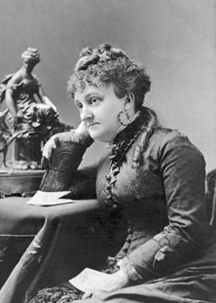 Bradwell vs. Illinois (1873)
Myra Bradwell, a female attorney, had been denied the right to practice law in Illinois.
She argued that in the 14th Amendment, it said that the state had unconstitutionally abridged her “privileges and immunities” as a citizen.
The Supreme Court rejected her claim, alluding to women’s traditional role in the home.
Therefore,  she should NOT be practicing law!
Legal Challenges to the 14th & 15th Amendments
U. S. vs. Cruickshank (1876) 
LA white supremacists accused of attacking a meeting of Blacks & were convicted under the 1870 Enforcement Acts.
The Court held that the 14th Amendment extended the federal power to protect civil rights ONLY in cases involving discrimination by STATES.
Therefore,  discrimination by individuals or groups were NOT covered.
Legal Challenges to the 14th & 15th Amendments
Civil Rights Cases (1883) 
The Court declared the 1875 Civil Rights Act unconstitutional.
The Court held that the 14th Amendment gave Congress the power to outlaw discriminations by the states, but NOT by private individuals.
Black people must no longer “be the special favorites of the laws.”
Therefore,  this marked the end of federal attempts to protect African American rights until well into the 20c!
Legal Challenges to the 14th & 15th Amendments
U. S. vs. Reese, et. al. (1876)
The Court restricted congressional power to enforce the KKK Act.
The court ruled that the STATE alone could confer voting rights on individuals.
The 15th Amendment did NOT guarantee a citizen’s right to vote, but just listed certain impermissible grounds to deny suffrage.
Therefore, a path lay open for Southern states to disenfranchise blacks for supposedly non-racial reasons [like lack of education, lack of property, etc.]
The “Invisible Empire of the South”
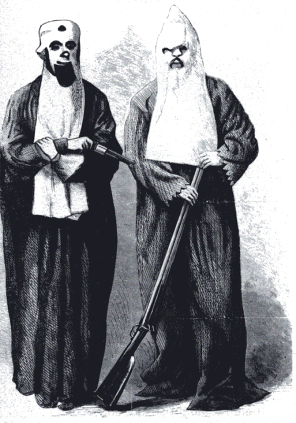 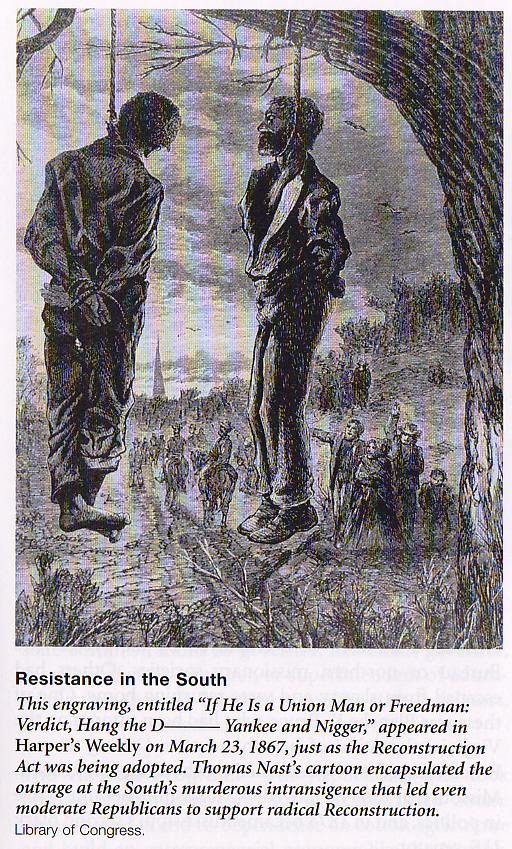 The
Abandonment
of Reconstruction
Northern Support Wanes
“Grantism” & corruption.
Panic of 1873 [6-yeardepression].
Concern over westwardexpansion and Indian wars.
Key monetary issues:
should the government retire $432m worth of “greenbacks” issued during the Civil War.
should war bonds be paid back in specie orgreenbacks.
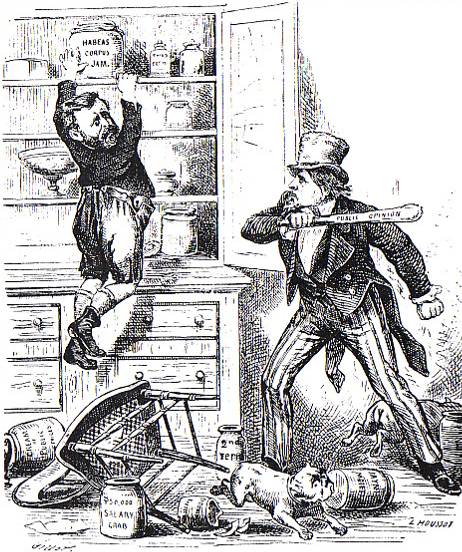 1876 Presidential Tickets
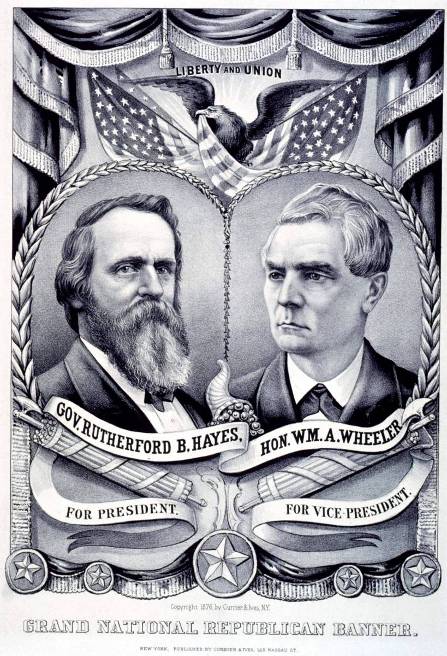 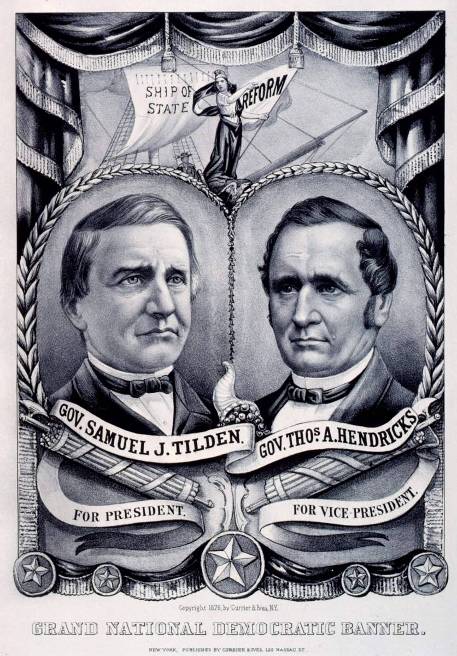 The Election of 1876
Republicans nominate Rutherford B. Hayes
Democrats nominate Samuel J. Tilden
Votes contested in LA, FL, SC
Special electoral commission created to decide who gets disputed votes
Votes 8-7 to give all electoral votes to Hayes
Democrats threaten to filibuster the results, send election to the House
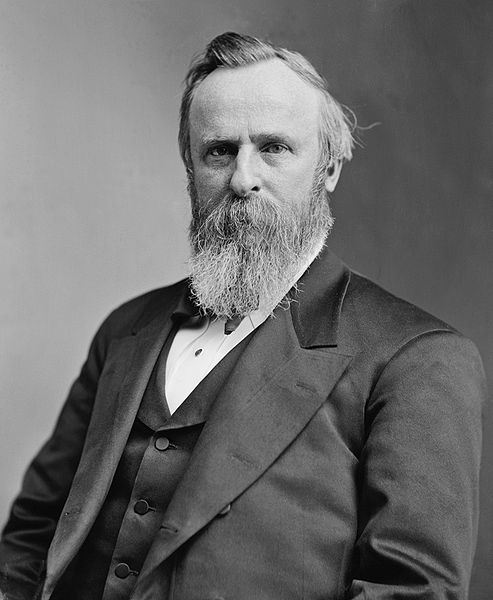 U.S. Troops Recalled
Hayes wins support of the House in exchange for removing federal troops from South
Army that Congress sent to South to supervise Reconstruction were called back in 1877 by President Rutherford B. Hayes
Effectively ends supervision in the South
Southern Democrats (segregationists) are now in control
1876 Presidential Election
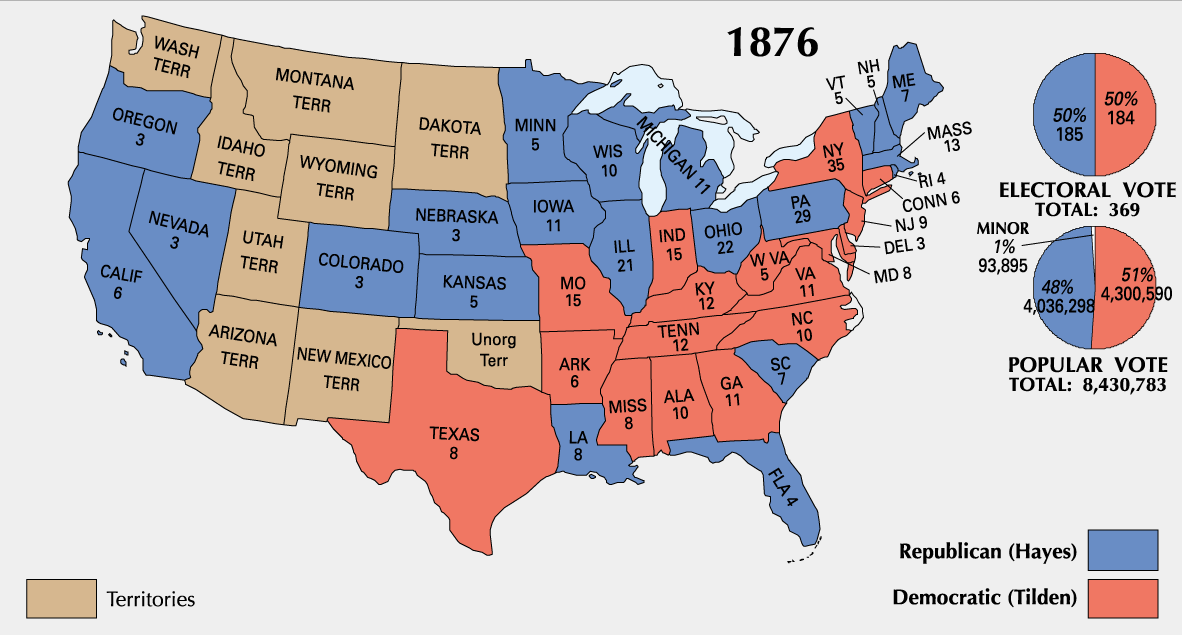 The Political Crisis of 1877
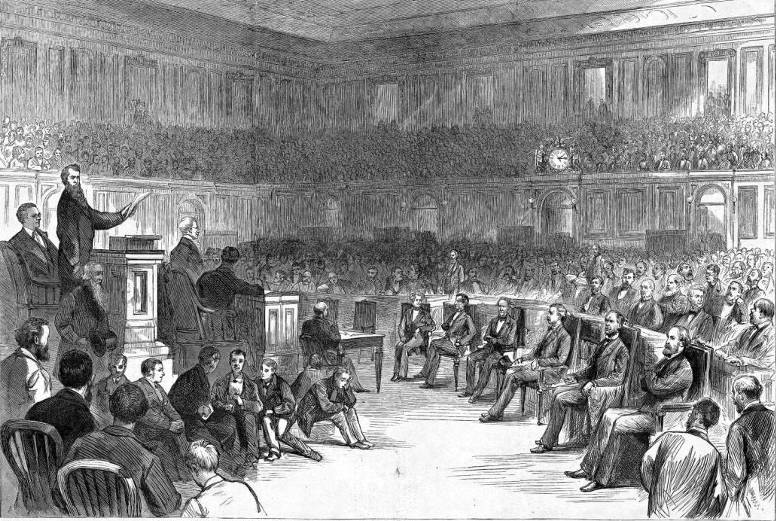 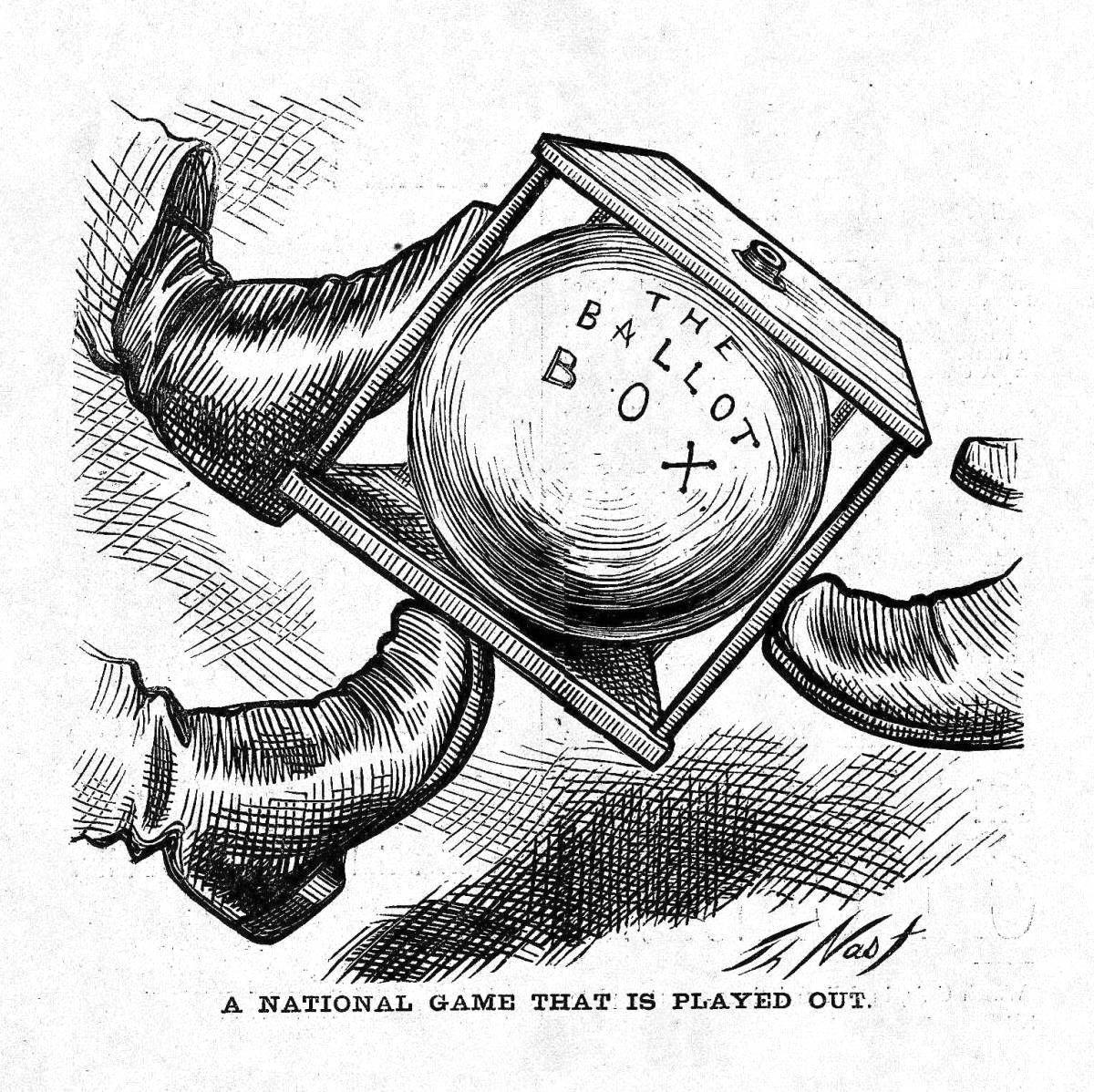 “Corrupt Bargain”Part II?
The End of Reconstruction
By the mid 1870’s:
Radicalism was dissolving.  
Republicans - less interested in the South.
Democrats - gaining control of southern governments (they viewed this as “redemption”). 
Election of 1876 – Rutherford B. Hayes (Rep) vs. Samuel Tilden (Dem) – really close race where Tilden on popular vote and 20 electoral votes were disputed.
Commission picked Hayes to win 
To satisfy the southern Democrats, they came up with the Compromise of 1877:
Take federal troops out of the south. 
Money for transportation improvements.
Southern Democrat in the cabinet.
* The Compromise of 1877 officially ended Reconstruction!
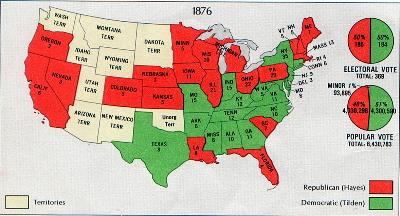 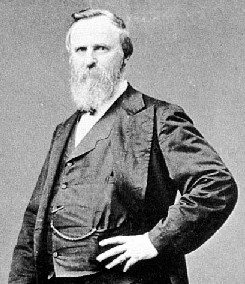 The Compromise  of 1877 ends Reconstruction…but it is corrupt!
Problems with Reconstruction
Terrorist Groups
Reconstruction brought  violent opposition  throughout the South.
The KKK and similar organizations wanted to restore the old political order. 
Their methods included threats, house burnings, and killings against not only blacks but whites as well. 
State governments were unable to control violence.
Enforcement Acts
Three Enforcement Acts  were passed, setting heavy penalties for anyone attempting to prevent a qualified person from voting. 
They gave the  army and federal courts power to capture and punish KKK members. 
While the KKK was soon brought under control, other groups continued to operate.
Problems with Reconstruction
Support declines
White southerners felt the Acts threatened individual freedoms.
Northerners were dismayed that the army was still needed to keep the peace in the South. 
State governments were seen as ineffective. 
There was widespread poverty and lack of land reform for African Americans.
Lost faith
Costly building programs raised taxes and put state governments in debt.
Liberal Republicans helped the Democrats regain control of the House of Representatives.
Economic factors came into play, with the depression that began in 1873 taking more attention.
Success and Failures of Reconstruction
Successes
Union restored and South rebuilt
14th and 15th amendments guaranteed African Americans equal protection under the law
Freedman’s Bureau helped many black families get housing, jobs, and schooling
South adopted mandatory tax-supported education for blacks
Failures
Blacks remained in cycle of poverty
KKK kept blacks from voting
Racist attitudes remained 
Long lasting bitterness in South towards Republicans and the North
South economy continued to emphasize agriculture
Did not address concerns of other groups such as women
The End of Reconstruction
Three Supreme Court decisions seriously weakened the goals and operations of Reconstruction. The Slaughterhouse Cases, United States v. Cruikshank, and United States v. Reese served to limit the impact of the 14th and 15th Amendments.
Supreme Court decisions
Violence increased, and southern Democrats grew stronger and bolder. Grant refused assistance since the northern public was “tired out” by South’s continuing problems. By 1876 Redeemers had won back almost all of the states.
Redeeming the South
The presidential election was disputed with charges of massive voting fraud. With the Compromise of 1877 Republicans agreed to withdraw federal troops in the South, and in return, Rutherford B. Hayes became president.
The election of 1876